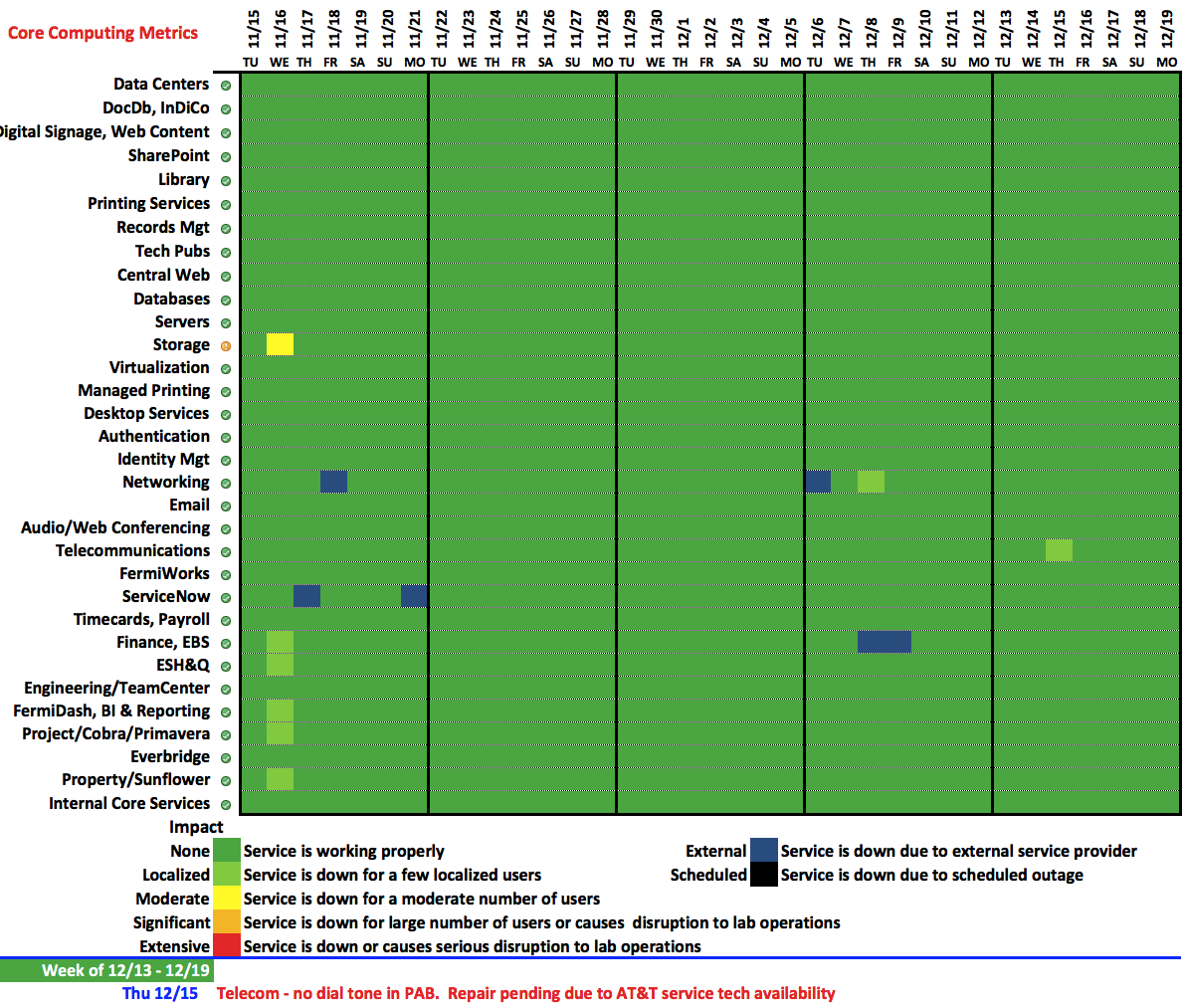 1
12/19/16
Bakken | Lab Status Meeting